STIE PASUNDAN
METODE PENELITIAN
Pertemuan 1:
Pengantar Metode Penelitian (Tujuan dan Ruang Lingkup)
Read More
Tujuan Pembelajaran
Mahasiswa memahami pengertian dan tujuan metode penelitian.
Mahasiswa mengetahui ruang lingkup metode penelitian dalam konteks ilmu akuntansi.
Mahasiswa mengenali pentingnya metode penelitian dalam menghasilkan karya ilmiah yang valid dan kredibel.
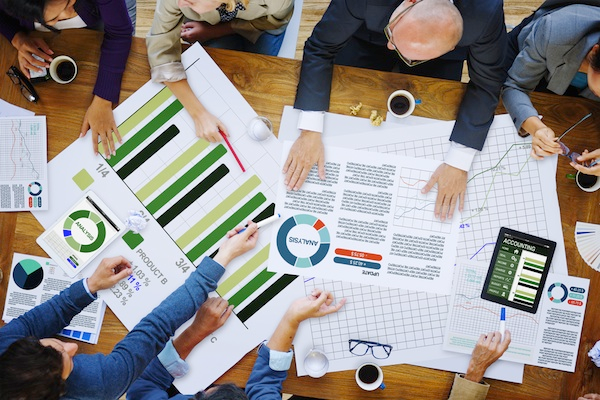 LEARNING SKILLS
Pengertian
Metode Penelitian
Pendekatan atau cara sistematis yang digunakan untuk mengumpulkan, menganalisis, dan menyajikan data guna menjawab suatu pertanyaan penelitian atau memecahkan masalah ilmiah.
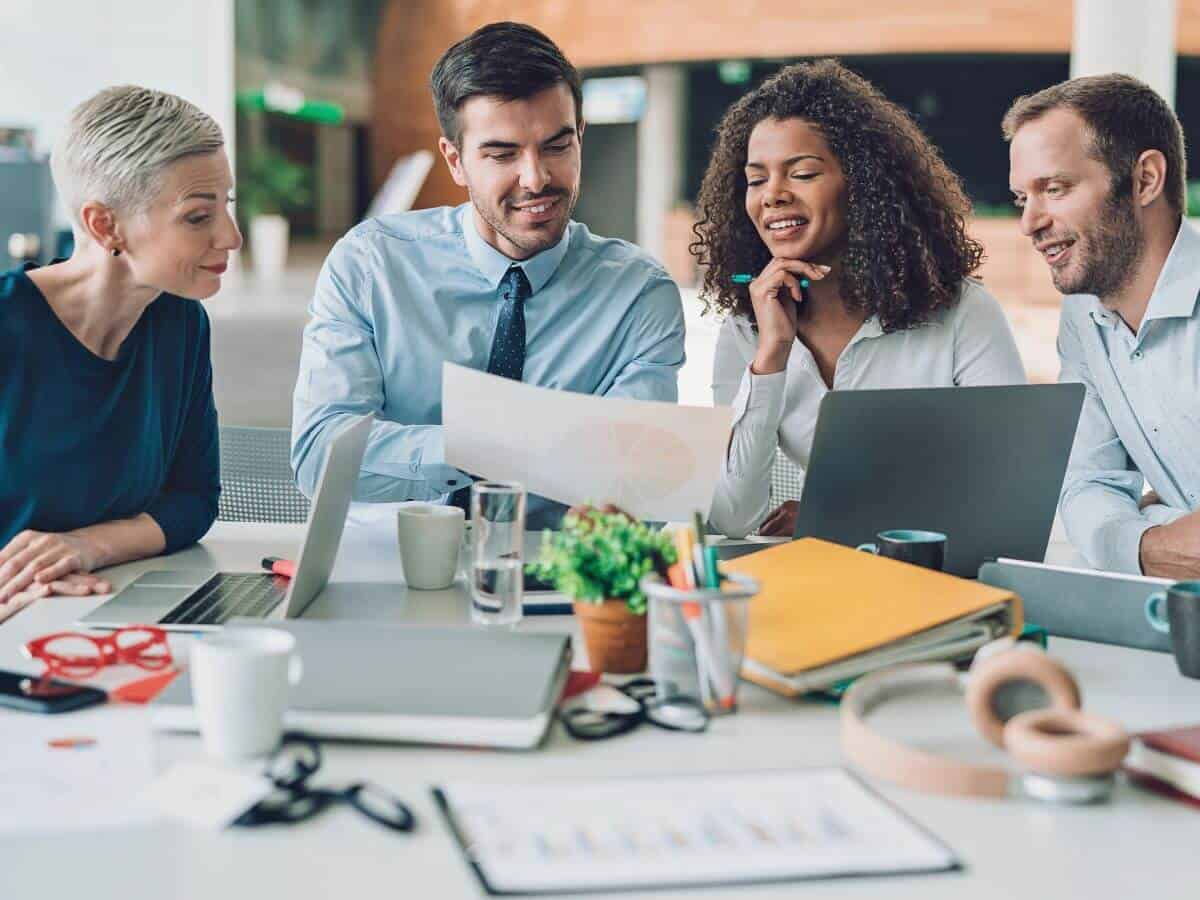 LEARNING SKILLS
Dalam konteks akuntansi, metode penelitian menjadi alat penting untuk menjawab pertanyaan terkait praktik dan teori akuntansi, serta untuk memberikan dasar bagi pengambilan keputusan yang berbasis bukti.
THIS IS YOUR TITLE
Penjelasan :
Metode penelitian memberikan pendekatan yang sistematis untuk menjawab pertanyaan yang diajukan dalam penelitian.
Melalui penelitian, kita dapat mengeksplorasi dan mengembang kan teori baru yang relevan dengan praktik akuntansi.
Penelitian memungkinkan untuk menguji dugaan atau hipotesis tertentu, apakah benar atau tidak sesuai dengan fakta yang ada.
Memecahkan masalah yang muncul di lapangan, seperti masalah keuangan, audit, atau pelaporan keuangan.
Hasil penelitian sering kali menjadi dasar untuk pengambilan keputusan yang lebih baik, baik di tingkat organisasi maupun kebijakan.
Tujuan Metode Penelitian
ENGAGEMENT          SKILLS          SOCIAL MEDIA          TRAFFIC
Menjawab Pertanyaan Penelitian
Mengembangkan Teori Baru
Menguji Hipotesis
Memecahkan Masalah
Mendukung Pengambilan Keputusan
Ruang Lingkup Metode Penelitian
Penjelasan :
Mengidentifikasi dan merumuskan masalah penelitian.
Data keuangan, laporan tahunan, wawancara dengan akuntan, atau survei perusahaan sering digunakan sebagai sumber data.
Teknik analisis bisa menggunakan metode statistik atau metode deskriptif.
Laporan ini biasanya terdiri dari pendahuluan, tinjauan pustaka, metode penelitian, hasil penelitian, dan kesimpulan.
memberikan peluang untuk pengembangan penelitian lebih lanjut.
ENGAGEMENT          SKILLS          SOCIAL MEDIA          TRAFFIC
Penentuan Masalah Penelitian
Pengumpulan Data
Analisis Data
Pelaporan Hasil Penelitian
Replikasi dan Pengembangan Penelitian
Engagement Rate
Pentingnya
Metode Penelitian dalam Akuntansi
Penelitian membantu mengidentifikasi kesalahan atau bias dalam praktik akuntansi sehingga memberikan solusi yang lebih akurat.
Hasil penelitian memberikan bukti empiris yang bisa digunakan sebagai dasar pengambilan keputusan yang lebih baik.
Penelitian mendorong munculnya inovasi dan pendekatan baru dalam audit, pelaporan keuangan, manajemen risiko, dan aspek lain dari akuntansi.
THIS IS ABOUT US
03
Engagement Rate
Meningkatkan Akurasi
Menyediakan Bukti Empiris
Inovasi dalam Praktik Akuntansi
LEARNING SKILLS
Duis aute irure dolor in reprehenderit in voluptate velit esse cillum dolore europes vui officia deserut mollit anim id est laborum Lorem ipsum es.